ΜΥΕ003: Ανάκτηση Πληροφορίας
Διδάσκουσα: Ευαγγελία ΠιτουράΚεφάλαιο  5: Στατιστικά Συλλογής. Συμπίεση.
Ακαδημαϊκό Έτος 2021-2022
1
Κεφ. 4-5
Τι θα δούμε σήμερα
Στατιστικά για τη συλλογή
 Συμπίεση
2
ΣΤΑΤΙΣΤΙΚΑ
3
Κεφ. 5
Στατιστικά
Πόσο μεγάλο είναι το λεξικό και οι καταχωρήσεις;
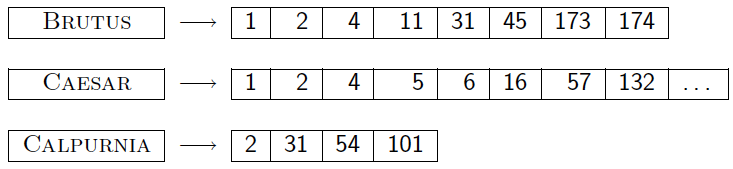 4
Κεφ. 4.2
Η συλλογή RCV1
Μερικά στατιστικά 

Θα χρησιμοποιήσουμε τη συλλογή RCV1.
Είναι ένας χρόνος του κυκλώματος ειδήσεων του Reuters (Reuters newswire) (μέρος του 1995 και 1996)
1GB κειμένου

 Δεν είναι πολύ μεγάλη, αλλά είναι διαθέσιμη στο κοινό.
5
Κεφ. 4.2
Ένα έγγραφο της συλλογής Reuters RCV1
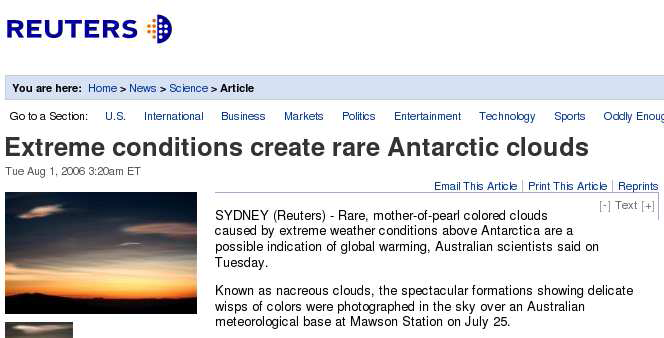 6
Κεφ. 4.2
Η συλλογή RCV1: στατιστικά
Γιατί κατά μέσο ένα term είναι μεγαλύτερο από ένα token;
Πόσες είναι οι λίστες καταχωρήσεων;
Πόσο μεγάλος είναι ο πίνακας;
Πόσες μη μηδενικές τιμές στον πίνακα;
7
[Speaker Notes: Term size vs token size
You should expect to decrease due to lemmatization/stemming
Common words are short (think of stopwords), many tokens are short  average small  -- appear only once in the dictionary
T =
number of documents x distinct terms per document]
Κεφ. 5.1
Μέγεθος ευρετηρίου
Ποια από τα παραπάνω πιστεύετε ότι θα προκαλεί τη μεγαλύτερη μείωση στο μέγεθος του λεξικού?
8
Κεφ. 5.1
Μέγεθος ευρετηρίου
109,971
Ποια από τα παραπάνω πιστεύετε ότι θα προκαλεί τη μεγαλύτερη μείωση στο μέγεθος του ανεστραμμένου ευρετηρίου?
(συνολικός αριθμός καταχωρήσεων)
9
Κεφ. 5.1
Μέγεθος ευρετηρίου
197,879
Το stemming  μειώνει το μέγεθος του positional index
Σωστό
Λάθος
10
Κεφ. 5.1
Μέγεθος ευρετηρίου
Γιατί 0;
11
Non positional
1		12	16		75
d13:     windows … window … windows …. windows
No stemming
window  … d13
windows  … d13
Stemming
window  … d13
12
Positional
1		12	16		75
d13:     windows … window … windows …. windows
No stemming
window  … d13, 1, 12
windows  … d13, 16, 75
Stemming
window  … d13, 1, 12, 16, 75
13
Κεφ. 5.1
Μέγεθος ευρετηρίου
197,879
Το κέρδος από την αφαίρεση των stopwords πολύ μεγαλύτερο, στα positional από ότι στα non-positional
Α. Σωστό
Β. Λάθος
14
Κεφ. 5.1
Μέγεθος ευρετηρίου
15
Κεφ. 5.1
Μέγεθος ευρετηρίου
16
Κεφ. 5.1
Λεξιλόγιο και μέγεθος συλλογής
Νόμος του Heaps: 
M = k Tb
M είναι το μέγεθος του λεξιλογίου (αριθμός όρων, terms), T ο αριθμός των tokens στη συλλογή

περιγράφει πόσο μεγαλώνει το λεξιλόγιο όσο μεγαλώνει η συλλογή (το συνολικό μήκος των εγγράφων)

Συνήθης τιμές: 30 ≤ k ≤ 100 (εξαρτάται από το είδος της συλλογής) και b ≈ 0.5
17
Κεφ. 5.1
Λεξιλόγιο και μέγεθος συλλογής
O νόμος του Heaps απαντά πχ στο:
Πόσο περιμένω να μεγαλώσει το λεξικό, δηλαδή, πόσοι  περιμένω να είναι οι νέοι όροι στο καινούργιο έγγραφο
Παράδειγμα: Έχω μια συλλογή με έγγραφα που το καθένα έχει περίπου 1000 λέξεις (tokens). Έστω ότι έχω 500 έγγραφα και έρχεται ακόμα 1 έγγραφο. Έστω b = 0.5

Πριν T = 500,000 tokens άρα Μ  = k*707.1 όροι 
Μετά Τ’ = 501,000 tokens άρα Μ’ = k*707.8 όροι
Νόμος του Heaps: 
M = k Tb
M είναι το μέγεθος του λεξιλογίου (αριθμός όρων - terms), T ο αριθμός των tokens στη συλλογή

Συνήθης τιμές: 30 ≤ k ≤ 100 (εξαρτάται από το είδος της συλλογής) και b ≈ 0.5
18
Κεφ. 5.1
Λεξιλόγιο και μέγεθος συλλογής
19
Κεφ. 5.1
Heaps’ Law
Για το RCV1, η διακεκομμένη γραμμή 
log10M = 0.49 log10T + 1.64 (best least squares fit)
Οπότε, M = 101.64T0.49, άρα k = 101.64 ≈ 44 και b = 0.49.

Καλή προσέγγιση για το Reuters RCV1!
Για το πρώτα 1,000,020 tokens, ο νόμος προβλέπει  38,323 όρους, στην πραγματικότητα 38,365
20
Κεφ. 5.1
Λεξιλόγιο και μέγεθος συλλογής
Diminishing returns: μπορούμε γρήγορα να καλύψουμε μέρος του λεξιλογίου, αλλά γίνεται όλο και πιο δύσκολο να το καλύψουμε όλο

Σε log-log plot του μεγέθους Μ του λεξιλογίου με το Τ, ο νόμος προβλέπει γραμμή με κλίση περίπου  ½
21
Κεφ. 5.1
Ο νόμος του Heaps
Τα παρακάτω επηρεάζουν το μέγεθος του λεξικού (και την παράμετρο k):
Stemming
Including numbers
Spelling errors
Case folding
22
Κεφ. 5.1
Ο νόμος του Zipf
Ο νόμος του Heaps μας δίνει το μέγεθος του λεξιλογίου μιας συλλογής (σε συνάρτηση του μεγέθους της συλλογής)

 Θα εξετάσουμε τη σχετική συχνότητα των όρων 

Στις φυσικές γλώσσες, υπάρχουν λίγοι πολύ συχνοί όροι και πάρα πολύ σπάνιοι
23
Κεφ. 5.1
Ο νόμος του Zipf
Ο νόμος του Zipf:  Ο i-οστός πιο συχνός όρος έχει συχνότητα ανάλογη του 1/i .
cfi ∝ 1/i 
cfi = m i-k 
cfi collection frequency: ο αριθμός εμφανίσεων του όρου ti στη συλλογή (διαφορετικό από το df: document frequency)

H συχνότητα εμφάνισης ενός όρου είναι αντιστρόφως ανάλογη της θέσης του στη διάταξη με βάση τις συχνότητες
Αν ο πιο συχνός όρος  (ο όρος the) εμφανίζεται cf1 φορές
Τότε ο δεύτερος πιο συχνός (of) εμφανίζεται cf1/2 φορές
Ο τρίτος  (and)  cf1/3 φορές  
…
24
[Speaker Notes: Rich get richer
Το 1% του πληθυσμού το 50% πλούτου
Πληθυσμός πόλεων, αριθμό followers]
Κεφ. 5.1
Ο νόμος του Zipf
Η συχνότητα εμφάνισης του i-οστού όρου:
25
κεφ. 5.1
Zipf’s law for Reuters RCV1
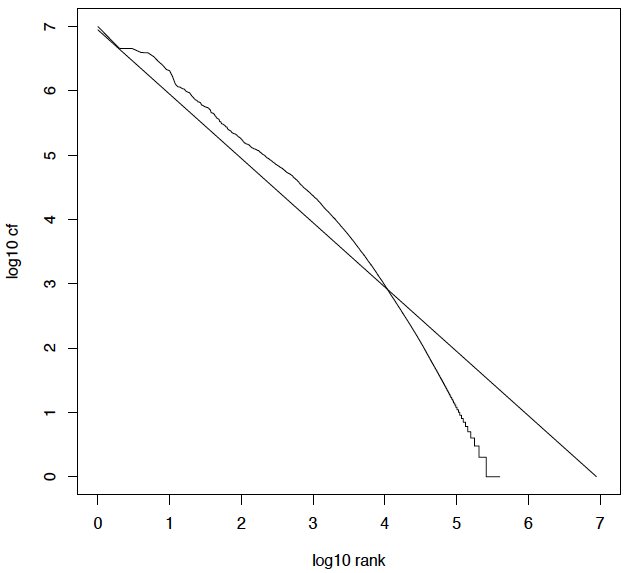 26
Κεφ. 5.2
ΣΥΜΠΙΕΣΗ
27
Κεφ. 5
Συμπίεση
Θα δούμε μερικά θέματα για τη συμπίεση το λεξικού και των λιστών καταχωρήσεων 
 Βασικό Boolean ανεστραμμένο ευρετήριο, χωρίς πληροφορία θέσης κλπ
28
Κεφ. 5
Γιατί συμπίεση;
Λιγότερος χώρος στη μνήμη 
Λίγο πιο οικονομικό 
Κρατάμε περισσότερα πράγματα στη μνήμη 
Αύξηση της ταχύτητας
Αύξηση της ταχύτητας μεταφοράς δεδομένων από το δίσκο στη μνήμη
[διάβασε τα συμπιεσμένα δεδομένα| αποσυμπίεσε] γρηγορότερο από    [διάβασε μη συμπιεσμένα δεδομένα]
Προϋπόθεση: Γρήγοροι αλγόριθμοι αποσυμπίεσης
29
Κεφ. 5.1
Απωλεστική και μη συμπίεση
Lossless compression: (μη απωλεστική συμπίεση) Διατηρείτε όλη η πληροφορία
Αυτή που κυρίως χρησιμοποιείται σε ΑΠ 
Lossy compression: (απωλεστική συμπίεση) Κάποια πληροφορία χάνεται 
Πολλά από τα βήματα προ-επεξεργασίας (μετατροπή σε μικρά, stop words, stemming, number elimination) μπορεί να θεωρηθούν ως απωλεστική συμπίεση
Μπορεί να είναι αποδεκτή στην περίπτωση π.χ., που μας ενδιαφέρουν μόνο τα κορυφαία από τα σχετικά έγγραφα
30
Κεφ. 5.2
ΣΥΜΠΙΕΣΗ ΛΕΞΙΚΟΥ
31
Κεφ. 5.2
Συμπίεση λεξικού
Η αναζήτηση αρχίζει από το λεξικό -> Θα θέλαμε να το κρατάμε στη μνήμη
 Συνυπάρχει με άλλες εφαρμογές (memory footprint competition)
 Κινητές/ενσωματωμένες συσκευές μικρή μνήμη
 Ακόμα και αν όχι στη μνήμη, θα θέλαμε να είναι μικρό για γρήγορη αρχή της αναζήτησης
32
Κεφ. 5.2
Αποθήκευση λεξικού
Κάθε εγγραφή: τον όρο, συχνότητα εμφάνισης, δείκτη
Θα θεωρήσουμε την πιο απλή αποθήκευση, ως ταξινομημένο πίνακα εγγραφών σταθερού μεγέθους (array of fixed-width entries)
~400,000 όροι; 28 bytes/term = 11.2 MB.
Δομή Αναζήτησης 
Λεξικού
20 bytes
4 bytes each
(20+4+4) 400,000=11,2MB
4 bytes pointers -> 4GB address space (more bytes may be needed for larger collections)
33
Θα την αγνοήσουμε
[Speaker Notes: 20 bytes per term. Few words in English more than 20 characters
4 bytes pointers -> 4GB address space (more bytes may be needed for larger collections)
1GB = 10^9 * 8 bits ή 2^30 * 8 bits
Pointers 2*32 bits total]
Κεφ. 5.2
Αποθήκευση λεξικού
Σπατάλη χώρου
Πολλά από τα bytes στη στήλη Term δεν χρησιμοποιούνται –  δίνουμε 20 bytes για όρους με 1 χαρακτήρα
Και  δε μπορούμε να χειριστούμε το supercalifragilisticexpialidocious ή hydrochlorofluorocarbons (λέξεις με πάνω από 20 χαρακτήρες)

 Μέσος όρος των λέξεων στο λεξικό για τα Αγγλικά: ~8 χαρακτήρες
34
Θα μειώσουμε το χώρο για την αποθήκευση των terms
Πως;
Όλοι οι όροι σε ένα μεγάλο string
35
Κεφ. 5.2
Συμπίεση της λίστας όρων: Λεξικό-ως-Σειρά-Χαρακτήρων
Αποθήκευσε το λεξικό ως ένα (μεγάλο) string χαρακτήρων:
Ένας δείκτης δείχνει στο τέλος της τρέχουσας λέξης (αρχή επόμενης)
….systilesyzygeticsyzygialsyzygyszaibelyiteszczecinszomo….
δυαδική αναζήτηση όπως πριν, τώρα στο string
36
Θα μειώσουμε το χώρο για την αποθήκευση των terms
Αρχικά
20 per term
Σύνολο: 20 x 400,000
Τώρα
Ένα μεγάλο string +
Ένα δείκτη per term (που δείχνει στη θέση του στο μεγάλο string)
37
Κεφ. 5.2
Συμπίεση της λίστας όρων: Λεξικό-ως-Σειρά-Χαρακτήρων
….systilesyzygeticsyzygialsyzygyszaibelyiteszczecinszomo….
Συνολικό μήκος της σειράς (string) =
400K x 8B = 3.2MB
Δείκτες για 3.2M
θέσεις: log23.2M =
22bits = 3bytes
δυαδική αναζήτηση όπως πριν, τώρα στο string
38
Κεφ. 5.2
Χώρος για το λεξικό ως string
4 bytes ανά όρο για το Freq.
4 bytes ανά όρο για δείκτες σε Postings.
3 bytes ανά term pointer

Κατά μέσο όρο 8 bytes ανά όρο στο string (3.2ΜΒ)

400K όροι x 19  7.6 MB (έναντι 11.2MB για σταθερό μήκος λέξης)
Κατά μέσο όρο:11bytes/term
11+8
Εξοικονόμηση 60% του χώρου
39
Θα μειώσουμε το χώρο για την αποθήκευση των terms
Πως;
Όλοι οι όροι σε ένα μεγάλο string +

Ένας δείκτης στο string ανά k όρους
40
Κεφ. 5.2
Blocking (Δείκτες σε ομάδες)
Διαίρεσε το string σε ομάδες (blocks) των k όρων
Διατήρησε ένα δείκτη σε κάθε ομάδα
Παράδειγμα: k = 4.
Χρειαζόμαστε και το μήκος του όρου (1 extra byte)
….7systile9syzygetic8syzygial6syzygy11szaibelyite8szczecin9szomo….
Ανά k:
 Κερδίζουμε 3 bytes
 για k - 1 
 δείκτες.
Χάνουμε k  bytes για
 το μήκος του όρου
41
Κεφ. 5.2
Blocking
Συνολικό όφελος για block size k = 4
Χωρίς blocking 3 bytes/pointer 
3 x 4 = 12 bytes, (ανά block)
Τώρα 3 + 4 = 7 bytes.
Εξοικονόμηση ακόμα ~0.5MB. Ελάττωση του μεγέθους του ευρετηρίου από 7.6 MB σε 7.1 MB.
Γιατί όχι ακόμα μεγαλύτερο k; 
Σε τι χάνουμε;
42
Θα μειώσουμε το χώρο για την αποθήκευση των terms
Πως;
Όλοι οι όροι σε ένα μεγάλο string +

Ένας δείκτης στο string ανά k όρους +

Συγχώνευση των κοινών προθεμάτων
43
Κεφ. 5.2
Εμπρόσθια κωδικοποίηση (Front coding)
Οι λέξεις συχνά έχουν μεγάλα κοινά προθέματα – αποθήκευση μόνο των διαφορών 

8automata8automate9automatic10automation
8automat*a1e2ic3ion
Extra length
beyond automat.
Encodes automat
44
[Speaker Notes: As before, the first byte of each entry encodes the number of characters.]
Κεφ. 5.2
Περίληψη συμπίεσης για το λεξικό του RCV1
45
Κεφ. 5.3
ΣΥΜΠΙΕΣΗ ΤΩΝ ΚΑΤΑΧΩΡΗΣΕΩΝ
46
Κεφ. 5.3
Συμπίεση των καταχωρήσεων
Το αρχείο των καταχωρήσεων είναι πολύ μεγαλύτερο αυτού του λεξικού - τουλάχιστον 10 φορές.
 Βασική επιδίωξη: αποθήκευση κάθε καταχώρησης συνοπτικά
 Στην περίπτωση μας, μια καταχώρηση είναι το αναγνωριστικό ενός εγγράφου (docID).
Για τη συλλογή του Reuters (800,000 έγγραφα), μπορούμε να χρησιμοποιήσουμε 32 bits ανά docID αν έχουμε ακεραίους 4-bytes.
Εναλλακτικά, log2 800,000 ≈ 20 bits ανά docID.
47
Κεφ. 4.2
Η συλλογή RCV1: στατιστικά
48
[Speaker Notes: Term size vs token size
You should expect to decrease due to lemmatization/stemming
Common words are short (think of stopwords), many tokens are short  average small  -- appear only once in the dictionary
T =
number of documents x distinct terms per document]
Κεφ. 5.3
Συμπίεση των καταχωρήσεων
Μέγεθος της συλλογής
800,000 (έγγραφα)×200 (token)× 6 bytes = 960 MB

Μέγεθος του αρχείου καταχωρήσεων (ευρετηρίου)
100,000,000 (καταχωρήσεις)×20/8 bytes = 250MB
Μπορούμε να το μειώσουμε;
49
Κεφ. 5.3
Συμπίεση των καταχωρήσεων
Αποθηκεύουμε τη λίστα των εγγράφων σε αύξουσα διάταξη των docID.
computer: 33, 47, 154, 159, 202 …
Συνέπεια: αρκεί να αποθηκεύουμε τα διάκενα (gaps).
33, 14, 107, 5, 43 …

Γιατί; Τα περισσότερα διάκενα μπορεί να κωδικοποιηθούν/αποθηκευτούν με πολύ λιγότερα από  20 bits.
50
Κεφ. 5.3
Παράδειγμα
Παρόμοια ιδέα και για positional indexes (κωδικοποίηση των κενών ανάμεσα στις θέσεις)
51
Κεφ. 5.3
Συμπίεση των καταχωρήσεων
Ένας όρος όπως arachnocentric εμφανίζεται ίσως σε ένα έγγραφο στο εκατομμύριο.
 Ένας όρος όπως the εμφανίζεται σχεδόν σε κάθε έγγραφο, άρα 20 bits/εγγραφή πολύ ακριβό
52
Κεφ. 5.3
Κωδικοποίηση μεταβλητού μεγέθους (Variable length encoding)
Στόχος:
Για το arachnocentric, θα χρησιμοποιήσουμε εγγραφές  ~20 bits/gap.
Για το  the, θα χρησιμοποιήσουμε εγγραφές ~1 bit/gap entry.
Αν το μέσο κενό για έναν όρο είναι G, θέλουμε να χρησιμοποιήσουμε εγγραφές  ~log2G bits/gap.
Βασική πρόκληση: κωδικοποίηση κάθε ακεραίου (gap) με όσα λιγότερα bits είναι απαραίτητα για αυτόν τον ακέραιο.
Αυτό απαιτεί κωδικοποίηση μεταβλητού μεγέθους -- variable length encoding
Αυτό το πετυχαίνουμε χρησιμοποιώντας σύντομους κώδικες για μικρούς αριθμούς
53
Κεφ. 5.3
Κωδικοί μεταβλητών Byte (Variable Byte (VB) codes)
Κωδικοποιούμε κάθε διάκενο με ακέραιο αριθμό από bytes
Το πρώτο bit κάθε byte χρησιμοποιείται ως bit συνέχισης (continuation bit)
0, αν ακολουθεί και άλλο byte
1,  αλλιώς (αν το τελευταίο)
Είναι 0 σε όλα τα bytes εκτός από το τελευταίο, όπου είναι 1
Χρησιμοποιείται για να σηματοδοτήσει το τελευταίο byte της κωδικοποίησης
54
Κεφ. 5.3
Κωδικοί μεταβλητών Byte (Variable Byte (VB) codes)
Ξεκίνα με ένα byte για την αποθήκευση του G
Αν G ≤127, υπολόγισε τη δυαδική αναπαράσταση με τα 7 διαθέσιμα bits and θέσε c =1
Αλλιώς, κωδικοποίησε τα 7 lower-order bits του G και χρησιμοποίησε επιπρόσθετα bytes για να κωδικοποιήσεις τα higher order bits με τον ίδιο αλγόριθμο
Στο τέλος, θέσε το bit συνέχισης του τελευταίου byte σε 1, c = 1 και στα άλλα σε 0, c = 0.
55
101
10000101


824    1100111000
      00000110   10111000
56
Κεφ. 5.3
Παράδειγμα
Postings stored as the byte concatenation
000001101011100010000101000011010000110010110001
Key property: VB-encoded postings are
uniquely prefix-decodable.
For a small gap (5), VB
uses a whole byte.
57
Κεφ. 5.3
Άλλες κωδικοποιήσεις
Αντί για bytes, δηλαδή 8 bits, άλλες μονάδες πχ 32 bits (words), 16 bits, 4 bits (nibbles).

Compression ratio vs speed of decompression
Με byte χάνουμε κάποιο χώρο αν πολύ μικρά διάκενα – nibbles καλύτερα σε αυτές τις περιπτώσεις.
Μικρές λέξεις, πιο περίπλοκος χειρισμός

Οι κωδικοί VΒ χρησιμοποιούνται σε πολλά εμπορικά/ερευνητικά συστήματα
58
101
1101

824    1100111000
  0001 0100 0111 1000
59
Κεφ. 5.3
Συμπίεση του RCV1
60
Sec. 5.3
Συμπεράσματα
Μπορούμε να κατασκευάσουμε ένα ευρετήριο για Boolean ανάκτηση πολύ αποδοτικό από άποψη χώρου
Μόνο  4% του συνολικού μεγέθους της συλλογής 
Μόνο το 10-15% του συνολικού κειμένου της συλλογής 
Βέβαια, έχουμε αγνοήσει την πληροφορία θέσης (positional indexes)
Η εξοικονόμηση χώρου είναι μικρότερη στην πράξη
Αλλά, οι τεχνικές είναι παρόμοιες – χρησιμοποίηση gaps και για τις θέσεις στο έγγραφο
61
ΤΕΛΟΣ 5ου Κεφαλαίου

Ερωτήσεις?
Χρησιμοποιήθηκε κάποιο υλικό των:
  Pandu Nayak and Prabhakar Raghavan, CS276: Information Retrieval and Web Search (Stanford)
62